Día de la Internet Segura, 07/02/2017
Promueve INSAFE, red de Centros de Seguridad en Internet
Sensibilización, formación y líneas de ayuda
Más de 100 países en Europa y el resto del mundo
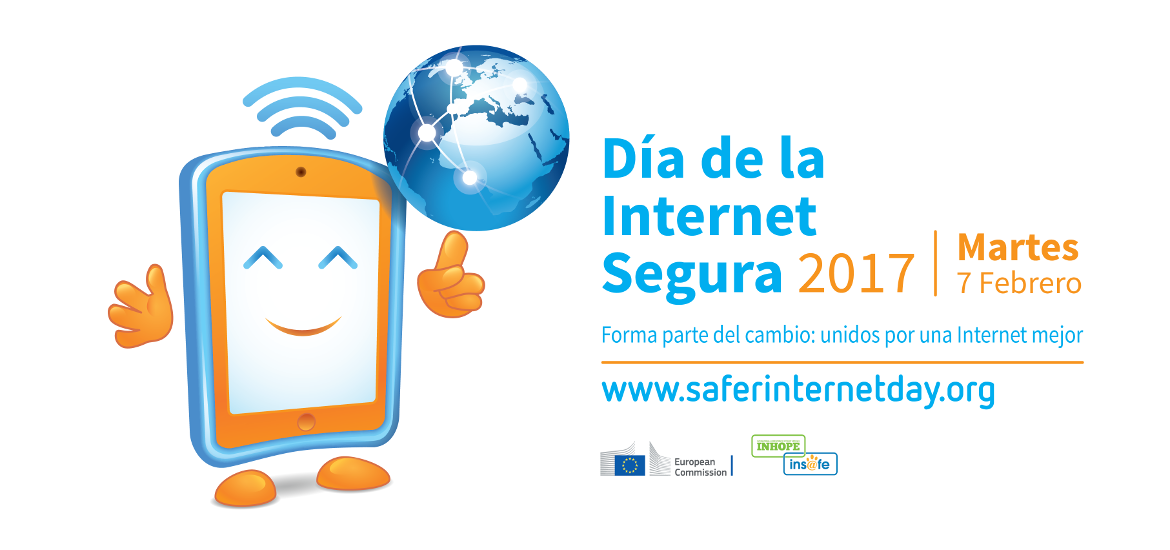 Control parental
¿Porqué?
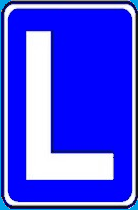 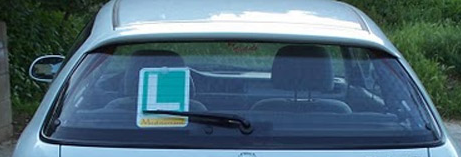 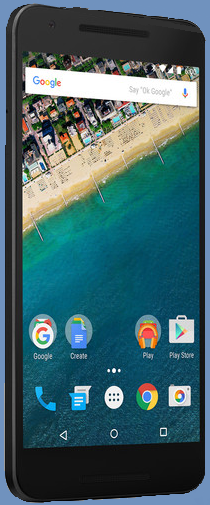 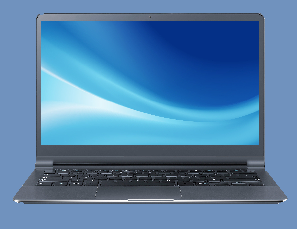 Introducción
Está pasando….
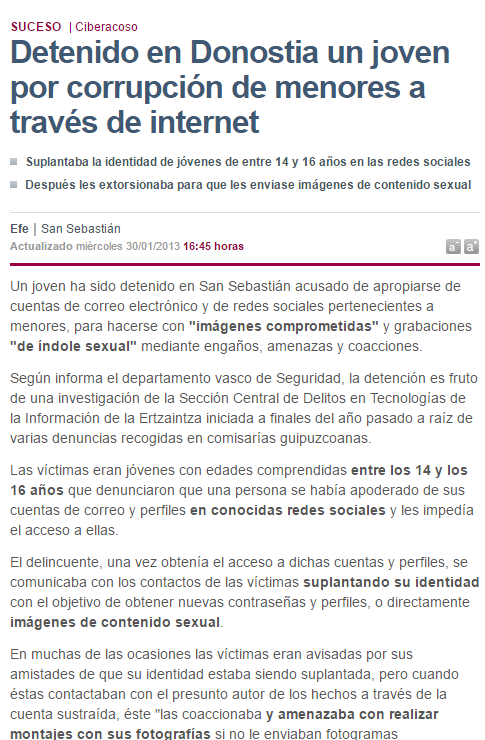 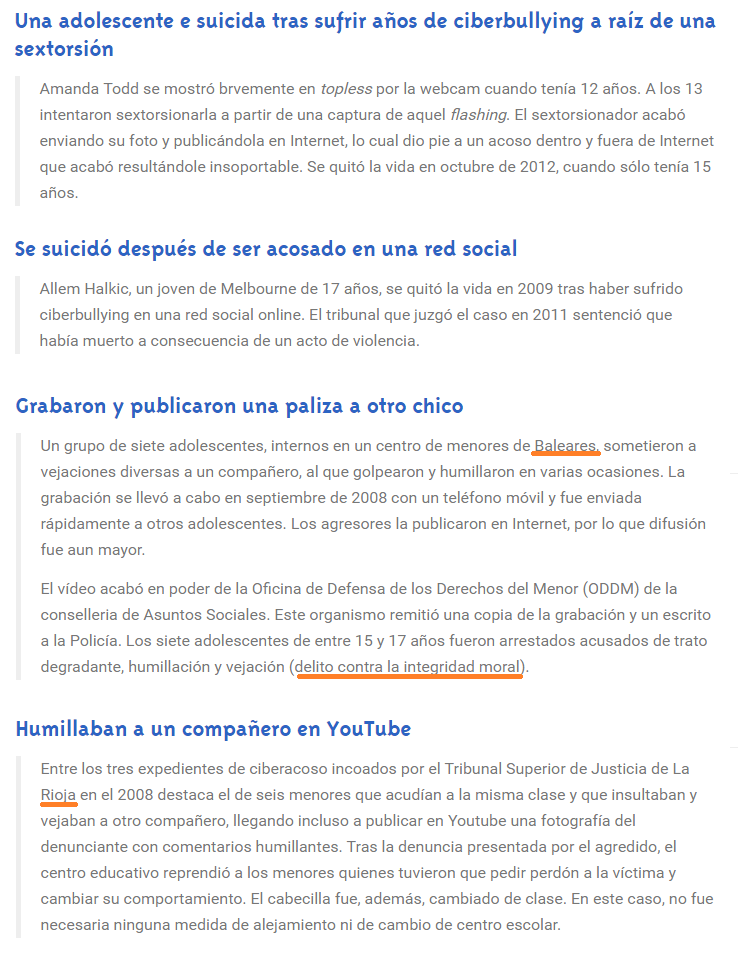 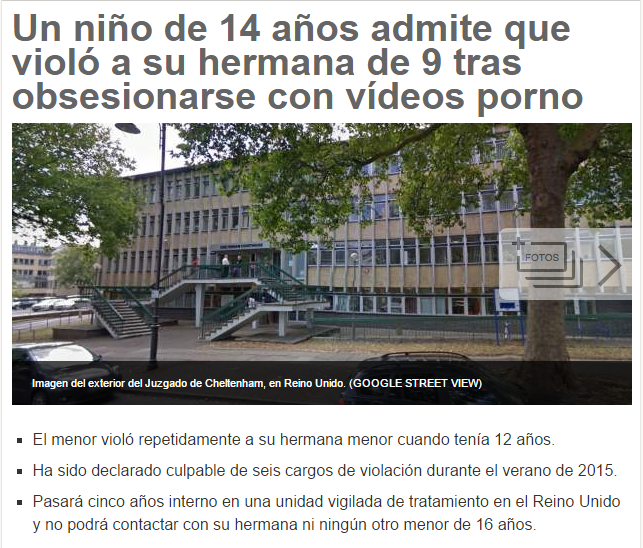 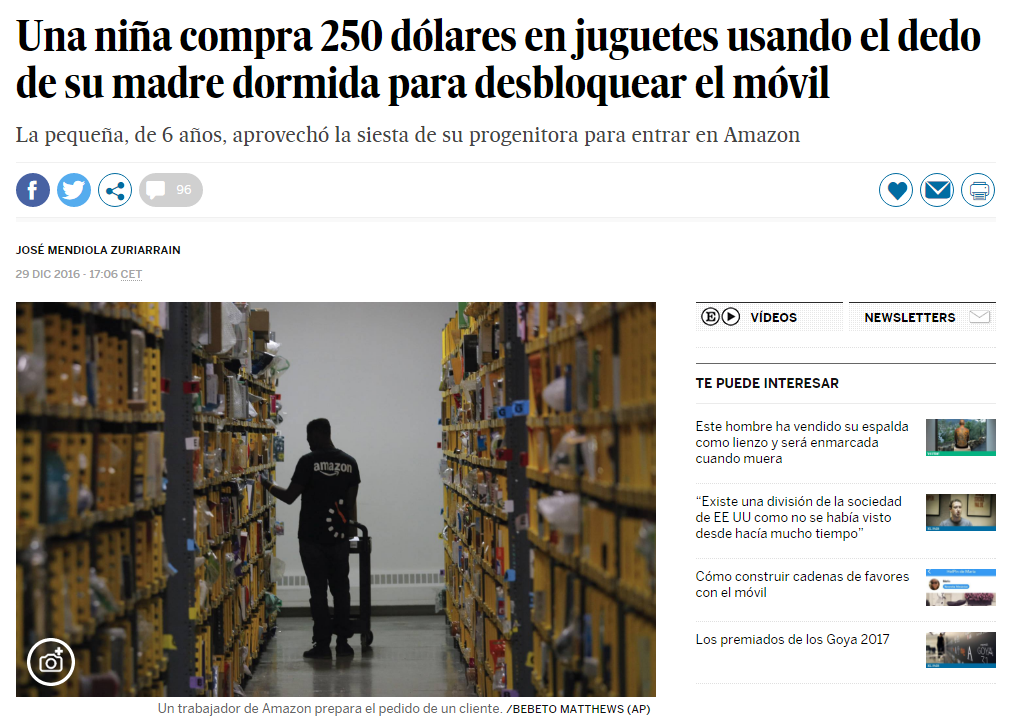 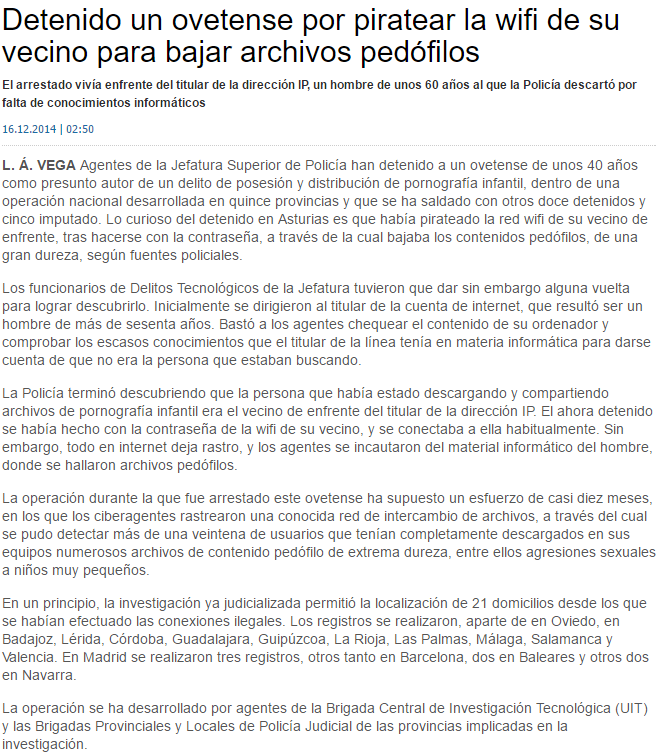 Introducción
Contenidos a tratar
Concepto de control parental: el rol de familias y educadores en la educación digital del menor
Educación digital en el uso responsable de la tecnología: 
Control activo
Control restrictivo
Principales recomendaciones: Netiqueta, Privacidad, Virus y fraudes, Uso excesivo.
Herramientas y recursos para el control parental
Objetivos del taller
Educación digital de los menores
Control parental. Educación digital del menor
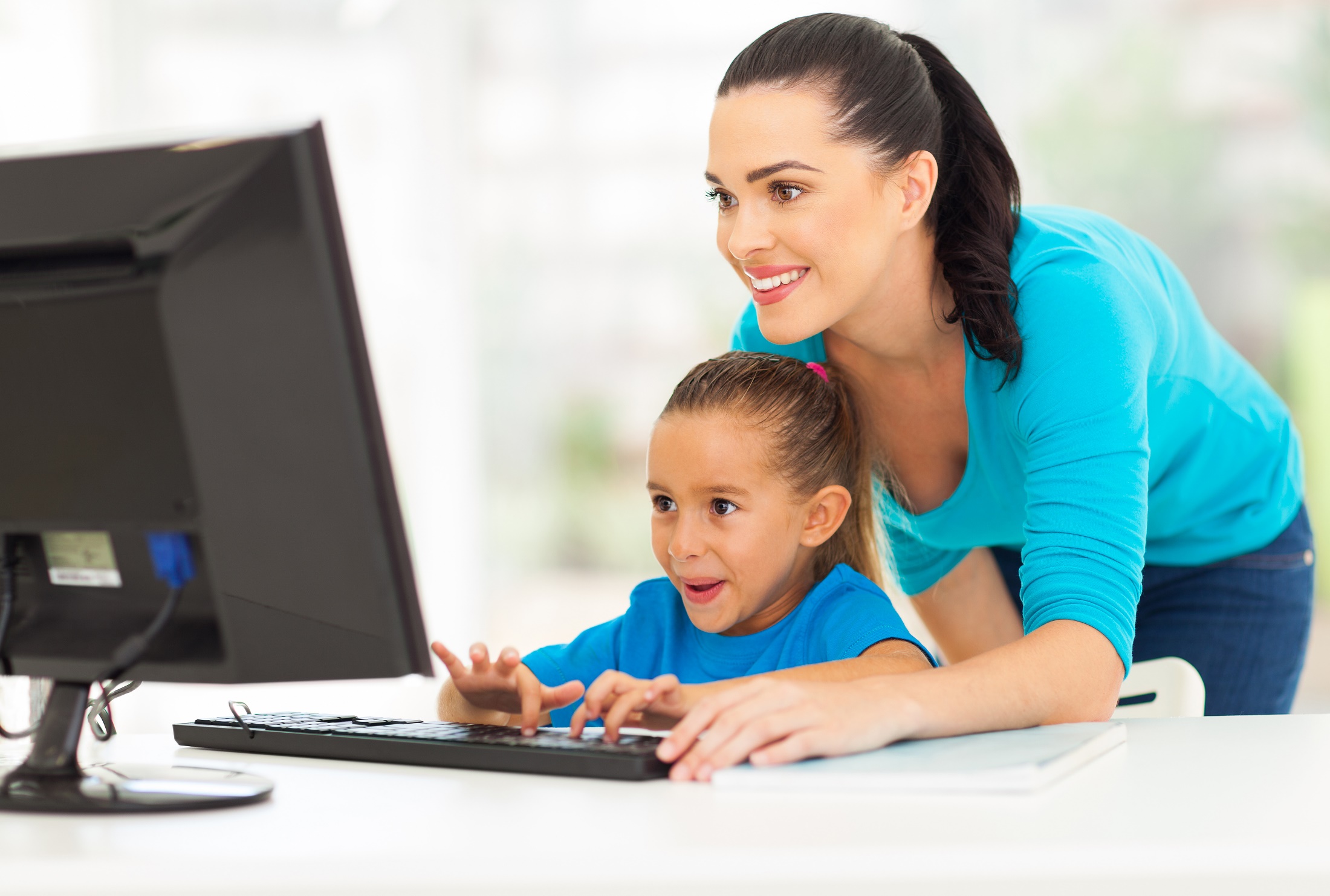 Control parental
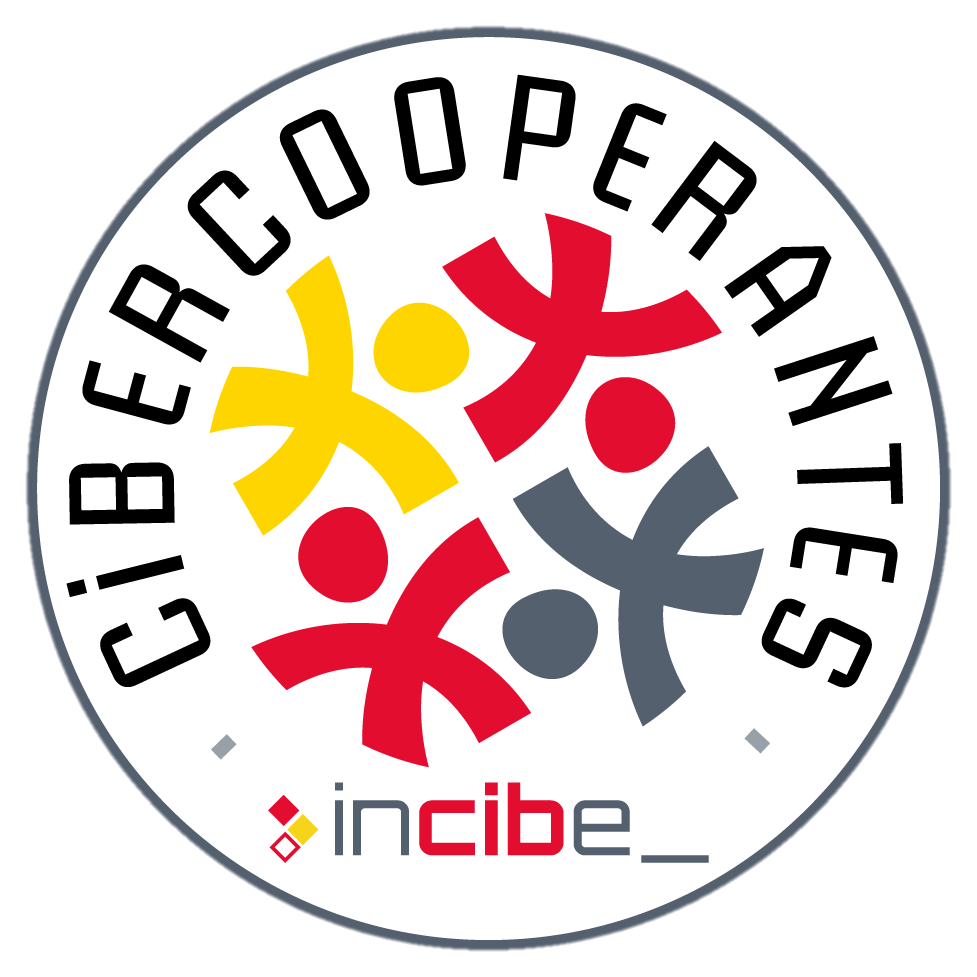 Control parental. Definición
Control parental. Ejemplos
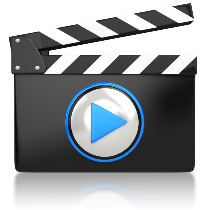 Control parental.  Vídeo
Educación digital
Control parental. Educación digital del menor
Regla básica en el control parental
Control parental. Educación digital del menor
Estrategias de control activo
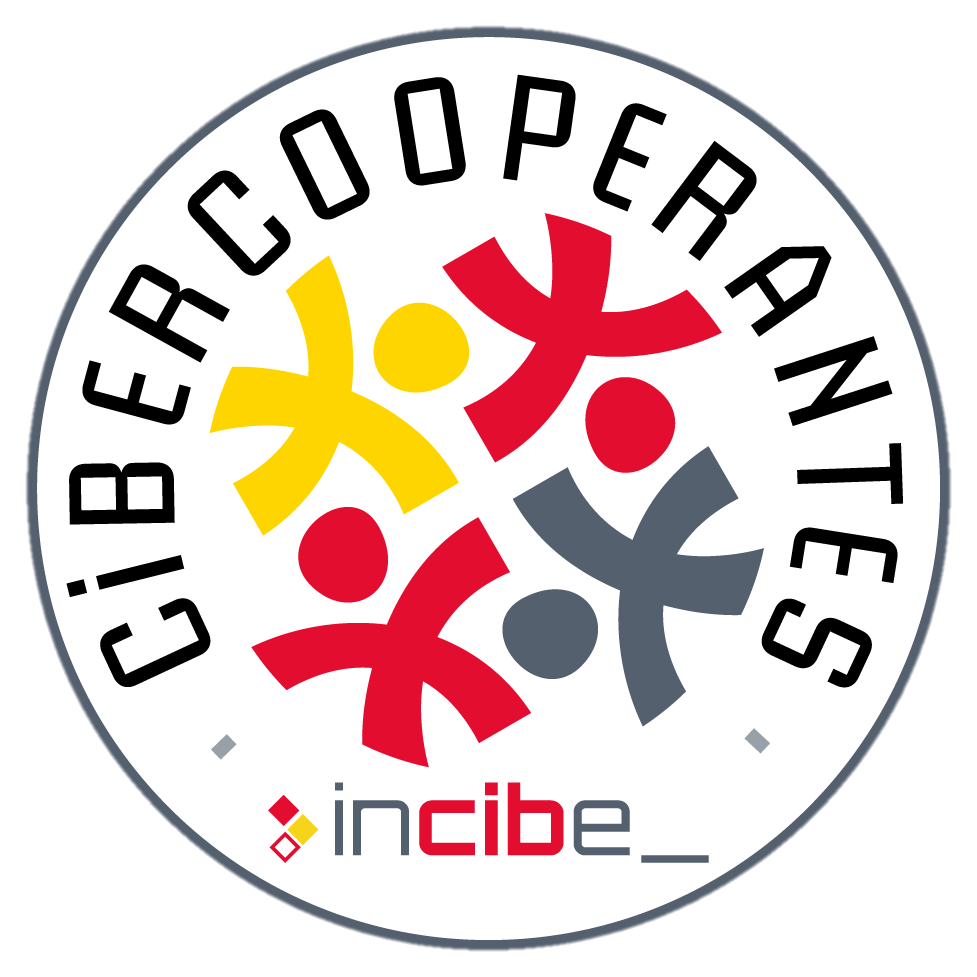 Control parental activo. Estrategias
Control activo
Control parental activo. Pautas
Control activo (II)
Enséñale a:
Control parental activo. Pautas
Estrategias de control restrictivo
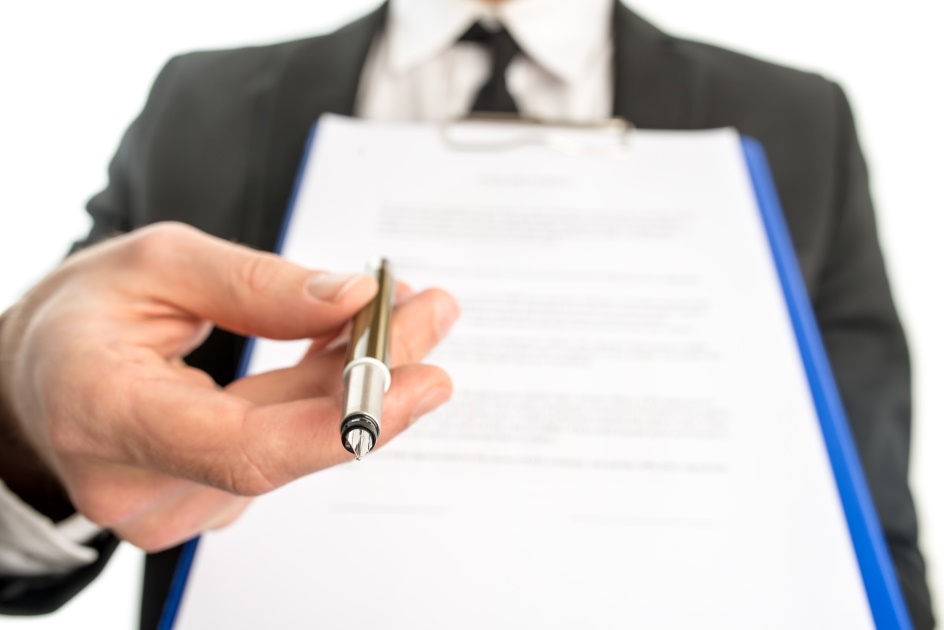 Control parental restrictivo. Estrategias
Pactos para limitar el uso de las TIC
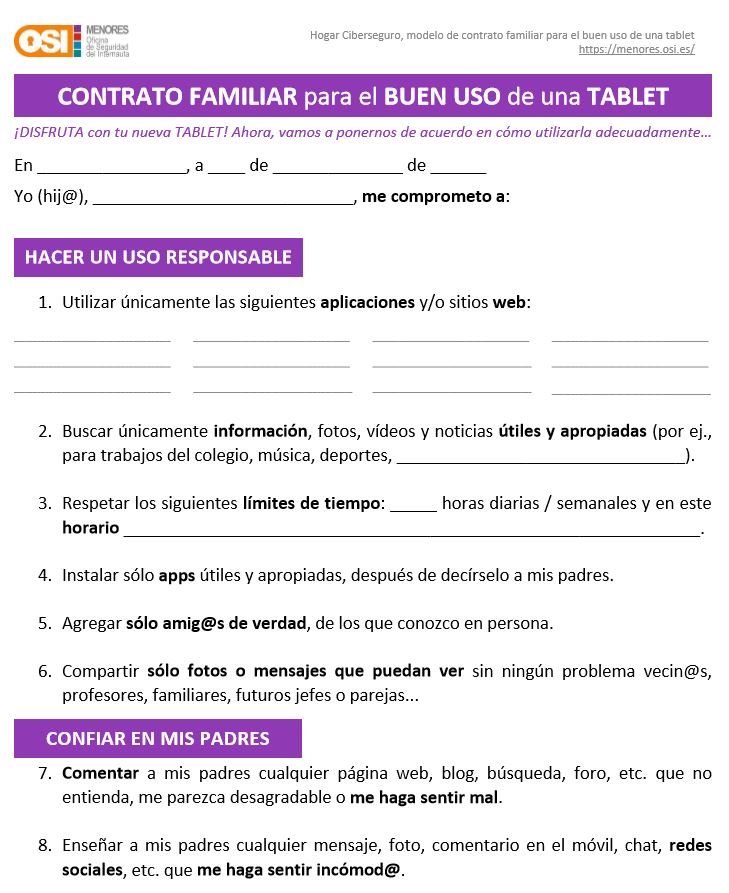 Control parental restrictivo. Ejemplos
Herramientas de control parental
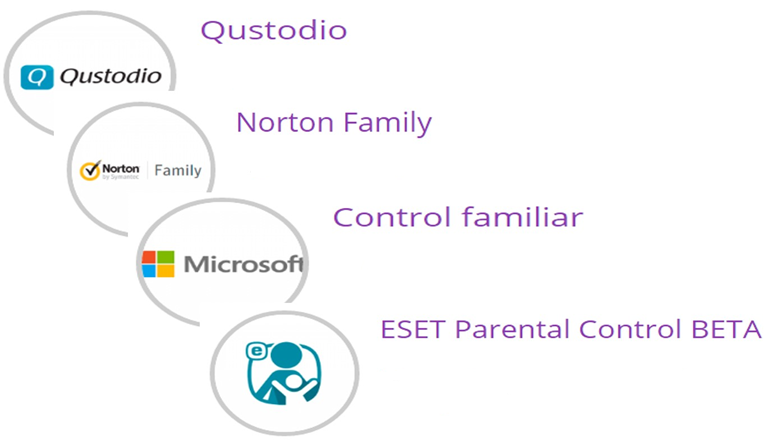 https://menores.osi.es/hogar-ciberseguro/herramientas
Control parental restrictivo. Ejemplos
Cuentas de usuario específicas
Ventajas:
Seguridad de nuestra información y archivos
Mayor protección frente a malware (virus)
Protección infantil. Mayor seguridad de los menores: 
Bloquear uso específico de aplicaciones y acceso a Páginas Web
Acotar tiempo de conexión
Obtener informes sobre navegación
Contol parental restrictivo. Cuentas de usuario específicas
Recomendaciones adaptadas en función de la edad del menor
Control parental. Recomendaciones por grupo de edad
REGISTROS EN REDES SOCIALES
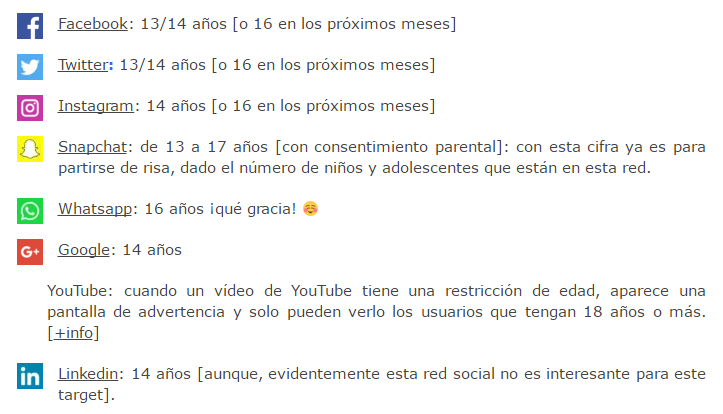 Control parental. Recomendaciones de registros por grupo de edad
Netiqueta. Comportamiento en línea
Mayúsculas = ¡¡GRITAR!!
Pensar antes de escribir
Respetar la privacidad de los demás 
Pedir las cosas con educación
Seguir en la red los mismos estándares de comportamiento que en la calle
…
Pautas de buen 
comportamiento 
para comunicarse 
en la red
Control parental. Recomendaciones específicas
Netiqueta. Comportamiento en línea
Aquello que no te gustaría que te hicieran a ti, no se lo hagas a otros en Internet.
Control parental. Recomendaciones específicas
Comunicación familiar
Uno de los pilares clave de la prevención es transmitir a los hijos una información clara y objetiva respecto a los riesgos y cuáles son las consecuencias del uso inapropiado de las tecnologías.
Control parental. Recomendaciones específicas
Los peligros del acoso en Internet
Control parental. Recomendaciones específicas
Privacidad, identidad y reputación digital
Control parental. Recomendaciones específicas
Privacidad, identidad y reputación digital
Control parental. Recomendaciones específicas
[Speaker Notes: Twits frustran ficha]
Uso excesivo de las TIC
Control parental. Recomendaciones específicas
Uso excesivo de las TIC
Control parental. Recomendaciones específicas
Cómo responder ante un incidente
Cómo responder ante un incidente
Recursos para la educación digital
Guía para el uso seguro y responsable de Internet por los menores. Itinerario de Conrol Parental. Oficina de Seguridad del Internauta
Monográfico sobre Control Parental. Red.es
Artículo “Orden en casa, cada miembro de la familia con su cuenta de usuario.  Oficina de Seguridad del Internauta
Contrato FAMILIAR para el BUEN USO de una TABLET. Menores OSI
Blog Hogar Ciberseguro. Menores OSI
Recursos para la educación digital
Recursos para la educación digital
Herramientas de control parental. Menores OSI

Herramientas para la protección de tus dispositivos. Oficina de Seguridad del Internauta

Formulario de alta de incidentes. Oficina de Seguridad del Internauta
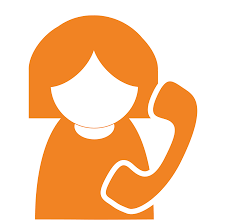 Canal de ayuda de OSI
Contacto OSI
Teléfono: 901 111 121
Recursos para la educación digital
Líneas de ayuda y denuncia
Líneas de ayuda:
Pantallas Amigas: www.pantallasamigas.net 
Fundación ANAR: www.anar.org
Padres 2.0 (ONG): www.padres20.org 

Denuncias:
Fiscal de Menores: https://goo.gl/G8NcpK 
Policía Nacional: www.policia.es
Guardia Civil: www.gdt.guardiacivil.es
Denuncia Delito informático: https://www.gdt.guardiacivil.es/webgdt/pinformar.php

Juez de menores:   https://www.youtube.com/watch?v=Ba0Rr36rdJk
http://www.elmundo.es/blogs/elmundo/abogadored/2016/03/10/pueden-los-padres-acceder-al-perfil-de.html
Recursos para la educación digital
[Speaker Notes: Decálogo: 28:16   , Casos reales: 56:53 (fumadores, juegos…)/1:12:50 /1:24:18 (responsabilidad civil)]